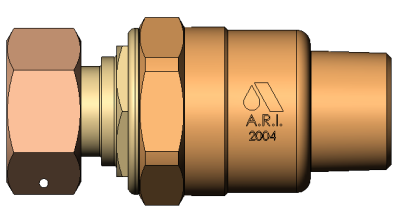 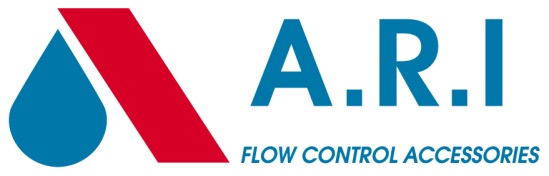 Къде отива водата?*
Винаги се чудя, къде отива всичката в ежедневието. По-голямата част от нея отива в тоалетната. Изненадващото е, че много малка част от нея се използва за питейни нужди. Тази статистика обаче не отчитат използването на водата на открито. 
 1) Тоалетни 26%                                  5) Течове 14% 
2)  Перални 21%                                   6) Вани 2% 
3)  Душ 17%                                           7) Миални машини 2% 
4)  Кранове 16%                                    8) Други 2% 
* Американската асоциация за изследване на водните ресурси
סגור
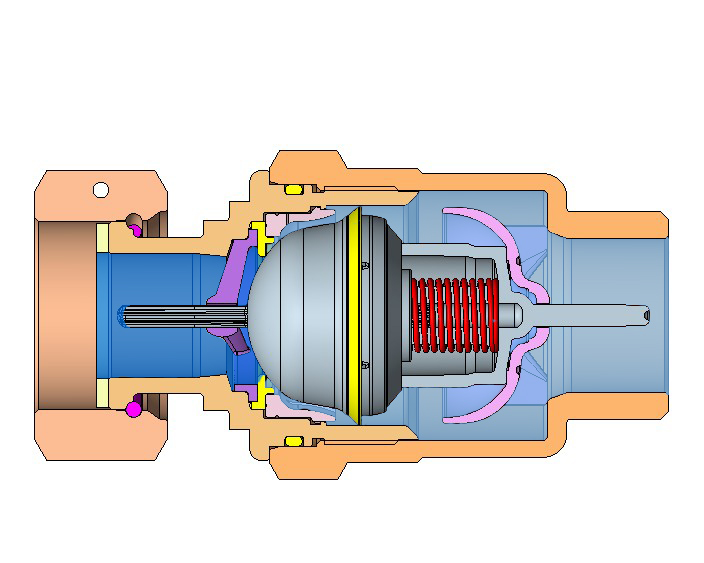 Цикъл на работа на UFR
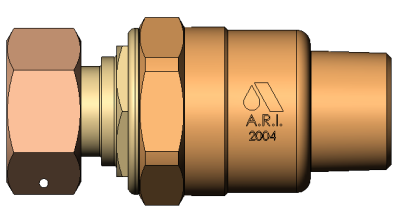 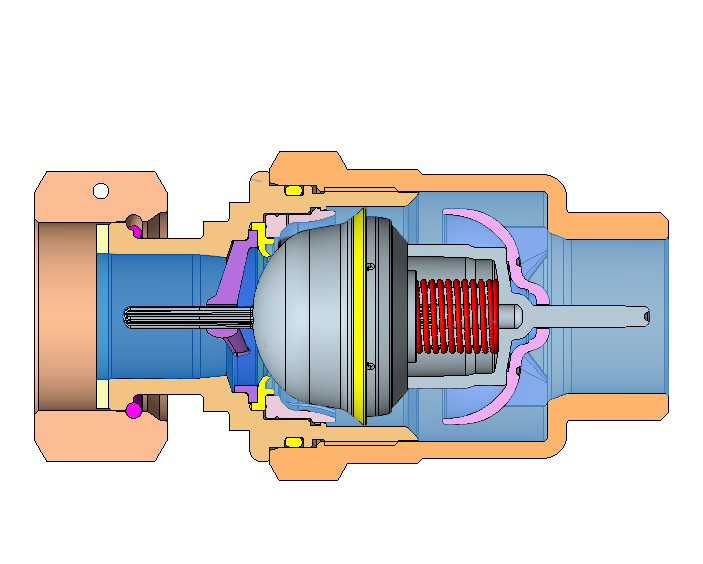 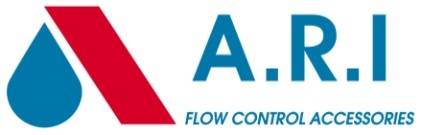 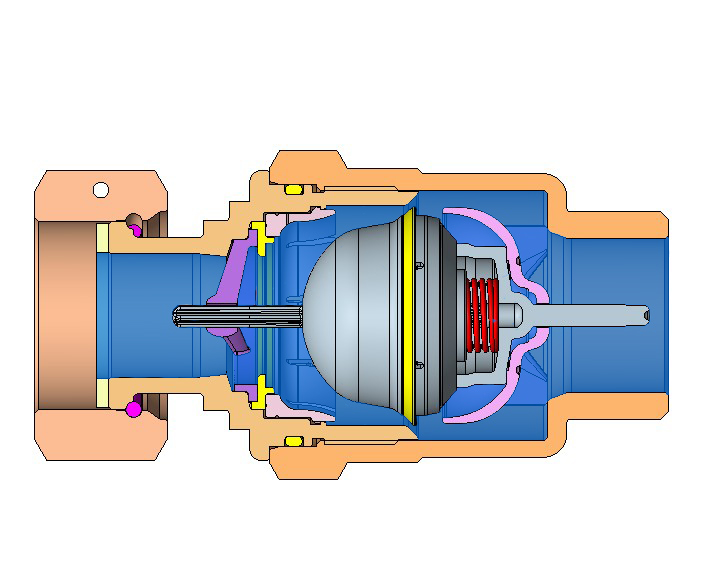 UFR затворен
UFR  все още затворен
UFR  отворен
UFR  отново затворен
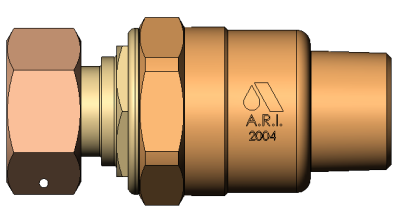 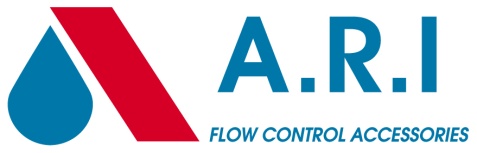 UFR – Принцип на действие
UFR започва да работи при много ниски скорости на потока и създава импулси, така че водомерът да може да измерва.
Поради промяната в режима на водния поток към импулси, на UFR позволява водомерът да измерва и ниските скорости на потока.
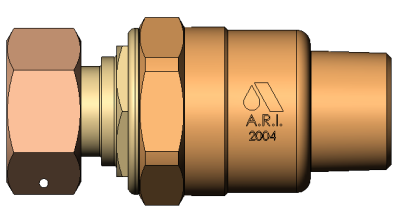 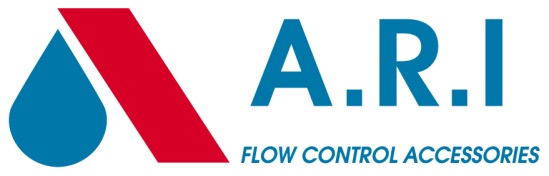 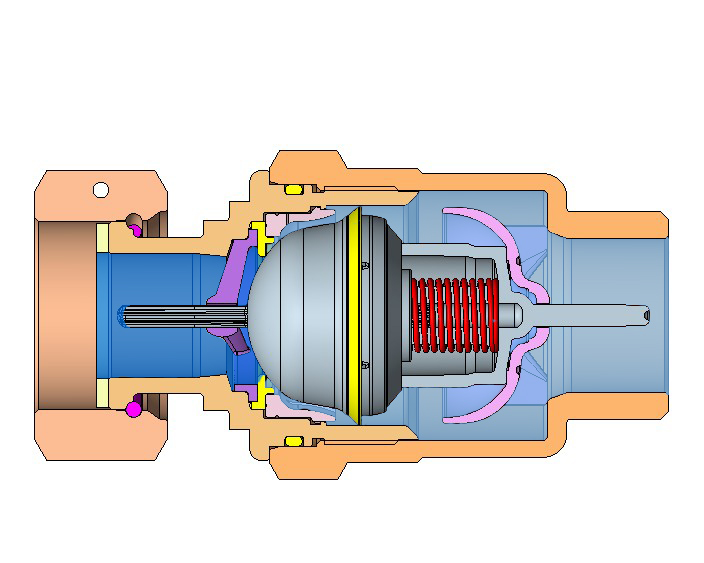 UFR – Затворен клапан
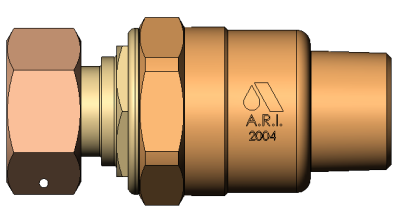 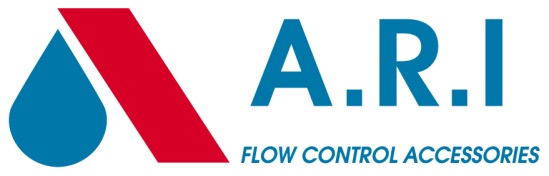 Затворен клапан
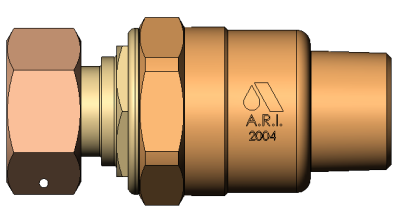 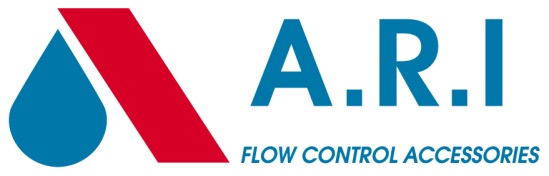 UFR – Отворен клапан
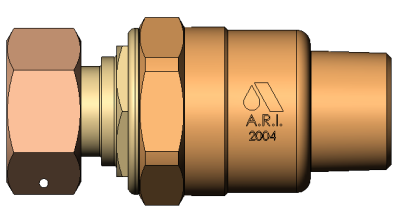 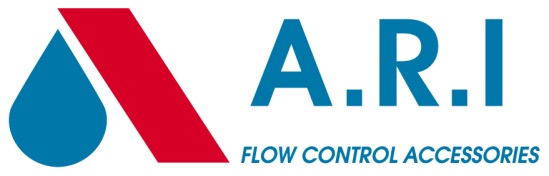 Отворен клапан
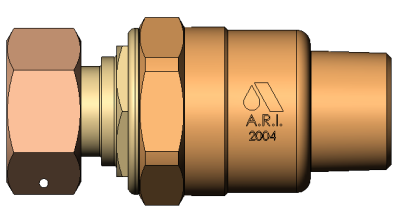 Размери
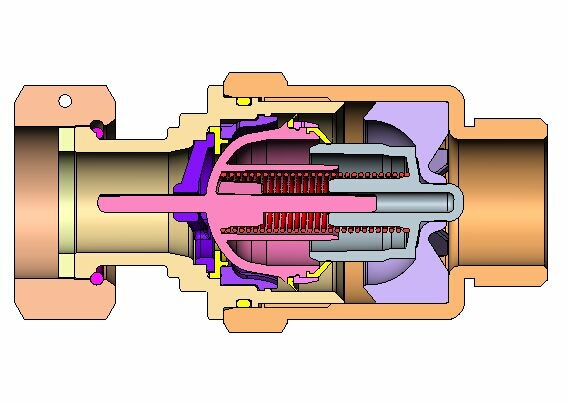 3/4” BSP
3/4” BSP
Dia 37 mm
77 mm
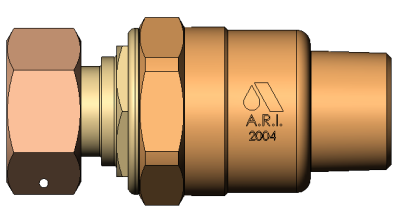 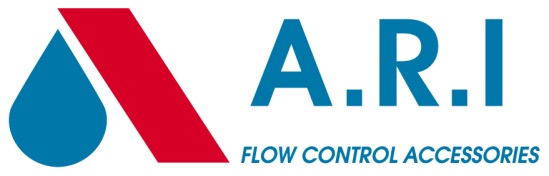 Какво става със замърсяването?
В района на диафрагмата
В района на  буталото
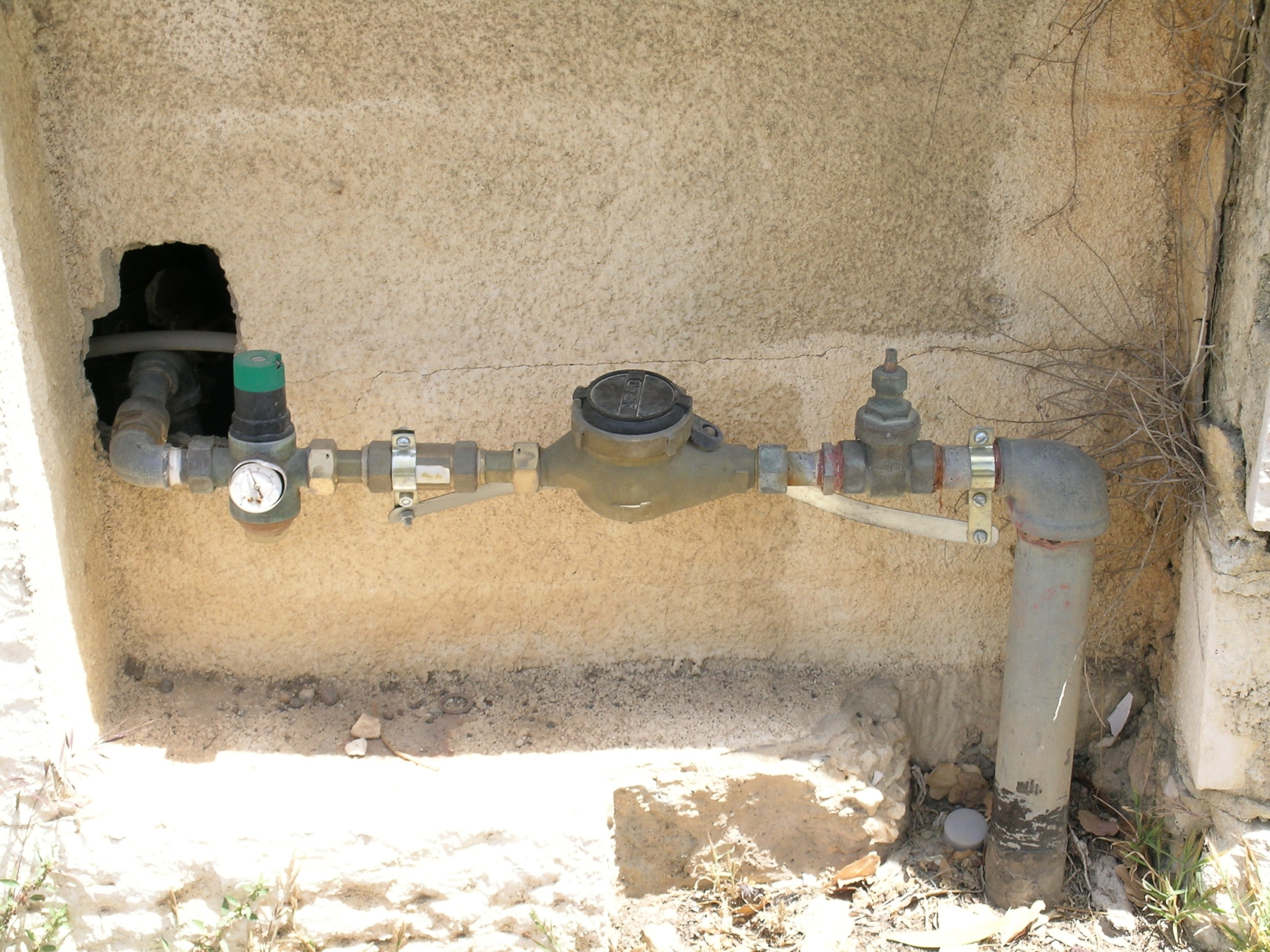 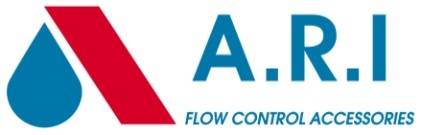 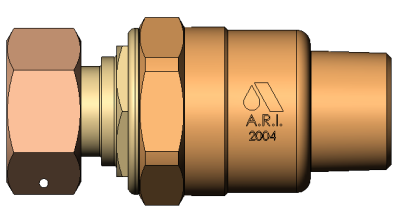 UFR  в близост до главен водомер
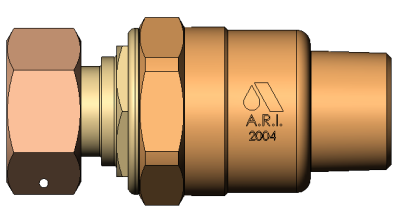 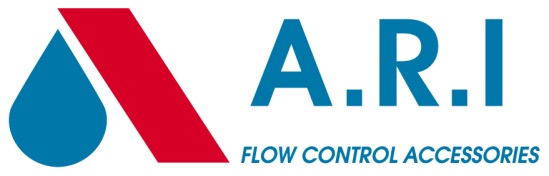 Експериментите в чужбина установяват, че ефектът от UFR клапите се изразява в увеличение на отчетените водни количества от 4.67%  до 9.15%.
Изследванията у нас в 11 къщи от град Кърджали , за периода май-септември 2012 година, показват средно увеличение на отчетените водни количества с 5.7%.
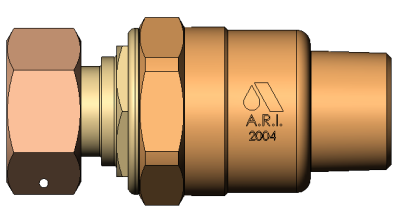 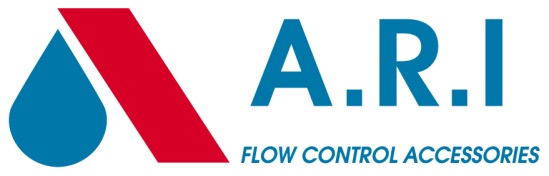 UFR клапата може да замени възвратния клапан след водомера монтиран съгласно Наредба № 4
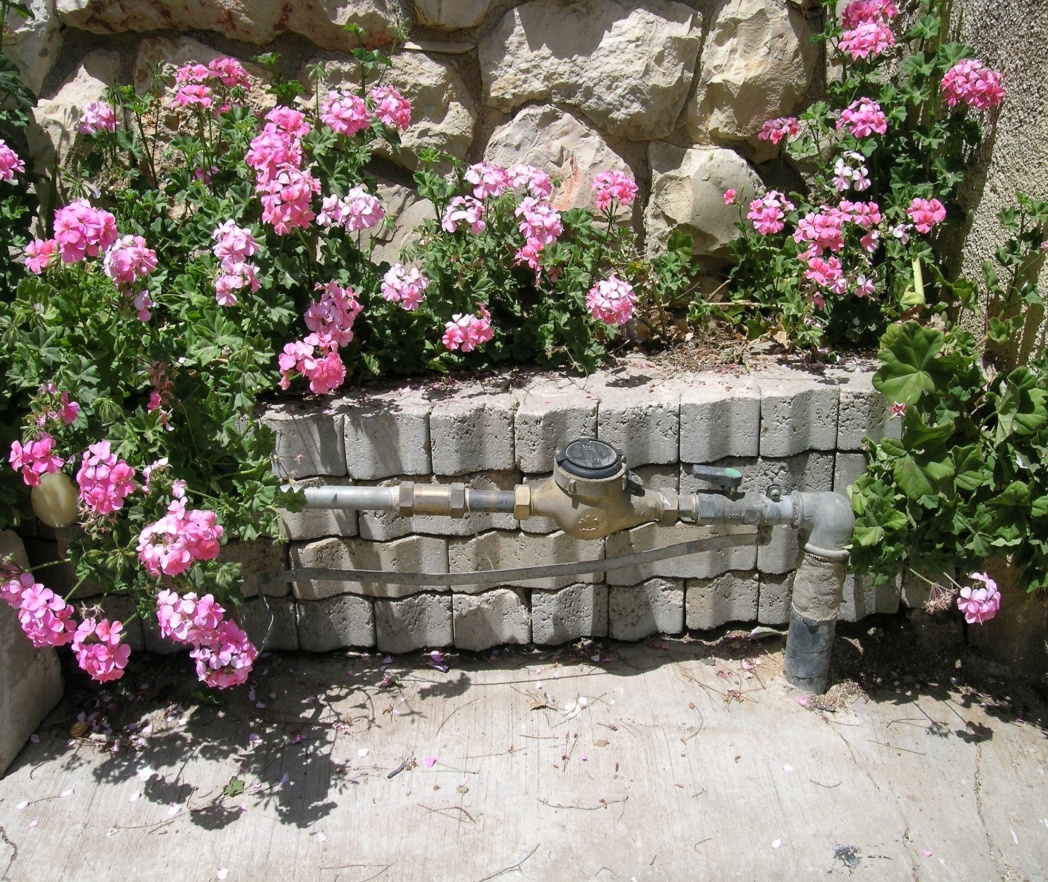 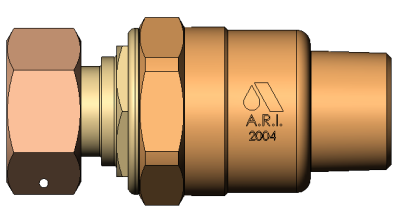 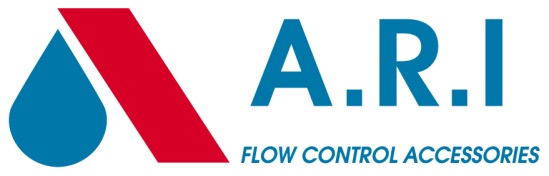 Срокът за възстановяване на инвестицията за 1 UFR клапан-редуктор  DN 20 мм е средно          2.7 години.
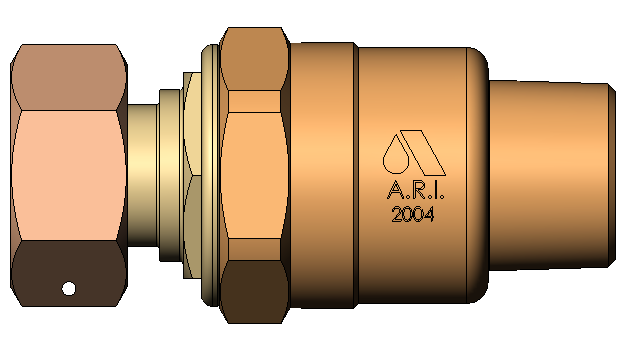